Автоматизация транспортировки ОЯТ с использованием роботизированных систем
Николенко Роман Денисович,
Челябинская область, г. Челябинск,
МАОУ «Гимназия № 80 г. Челябинска», класс 7
Цель проекта
Целью данного проекта является создание робота для автоматизации перевозки ОЯТ с использованием робототехнических комплексов.
[Speaker Notes: Во время выступления Артём показывает слайд с целью проекта, проговаривать не нужно, в тексте выступления сказать: “Цель проект представлена на слайде”]
Задачи
Найти, проанализировать информацию о способах перевозки ОЯТ, условиях перевозки.
Составить функциональную блок-схему, подобрать необходимые детали из набора: Lego Technic и Ev3.
Разработать, собрать модель робота.
Написать программу.
Провести эксперимент по перевозке ОЯТ и соблюдения мер безопасности. 
Объектом исследования является робот для перевозки ОЯТ
[Speaker Notes: Аналогично с предыдущим]
Практическая значимость
Автоматизировать процесс перевозки ОЯТ, уменьшить нахождение и взаимодействие человека рядом с  загрязненными радиацией предметами.
[Speaker Notes: Аналогично с предыдущим]
Перевозка ОЯТ по железной дороге
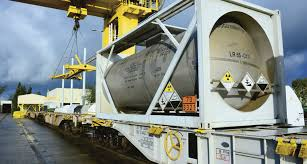 Морская перевозка
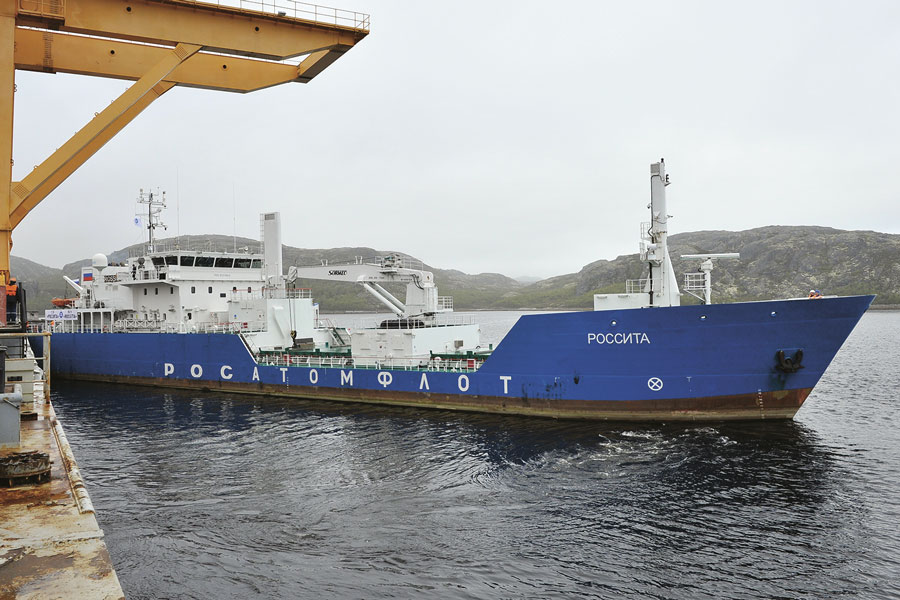 Перевозка автотранспортом
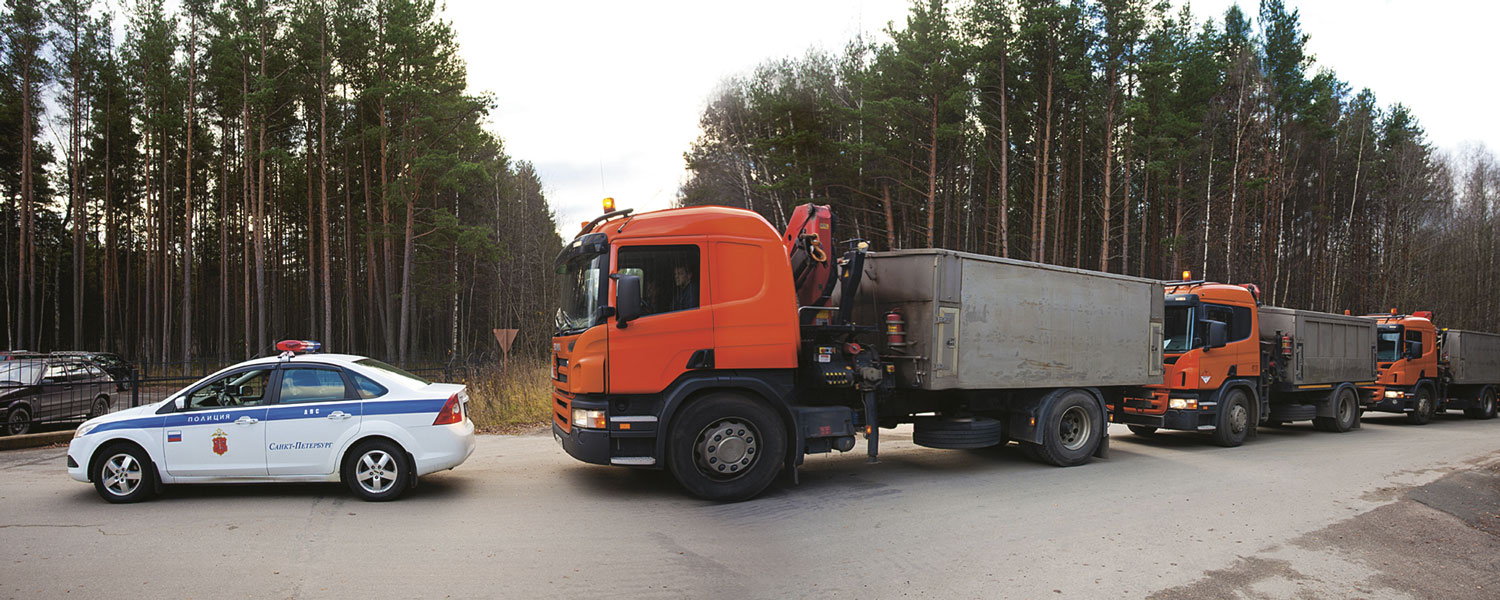 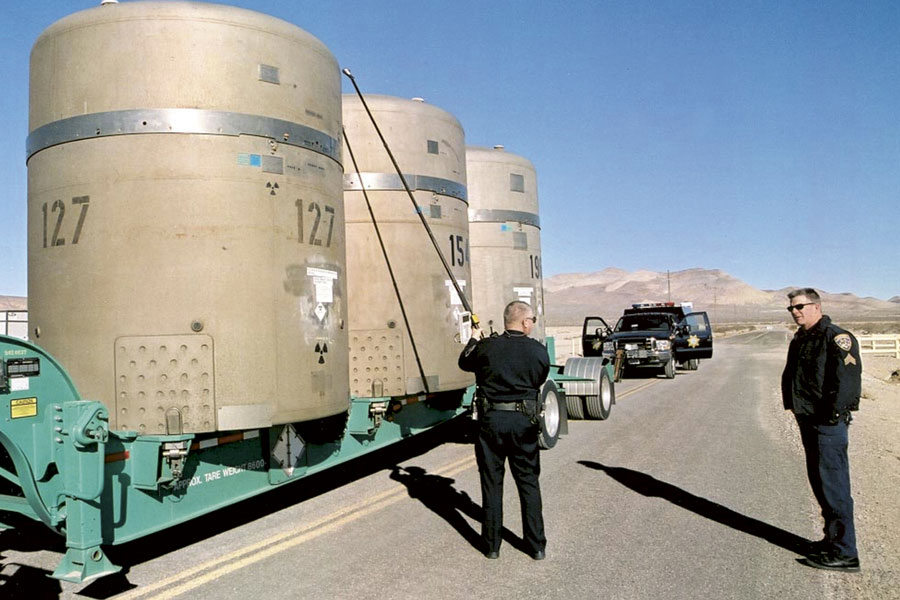 Перевозка авиацией
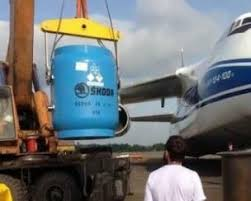 Схема автоматизации
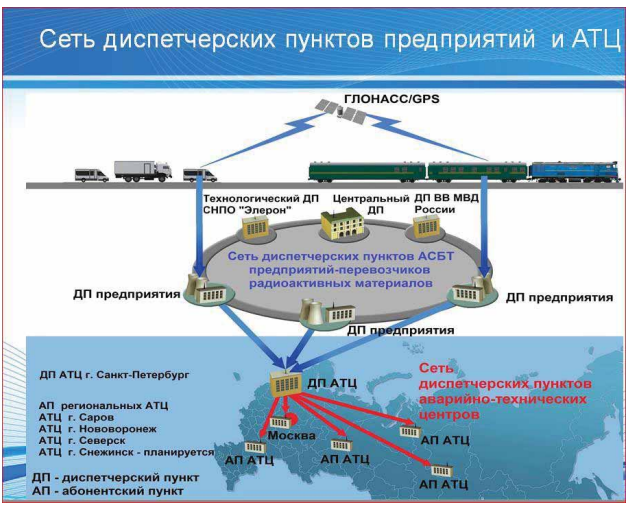 Блок-схема
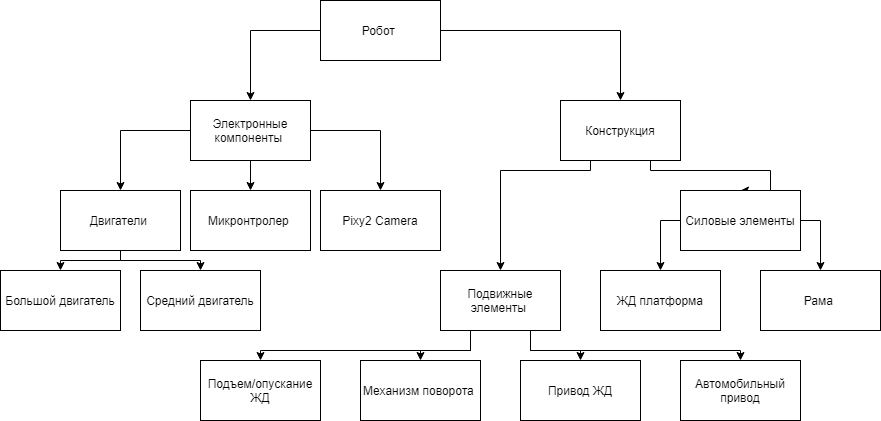 ЖД платформа
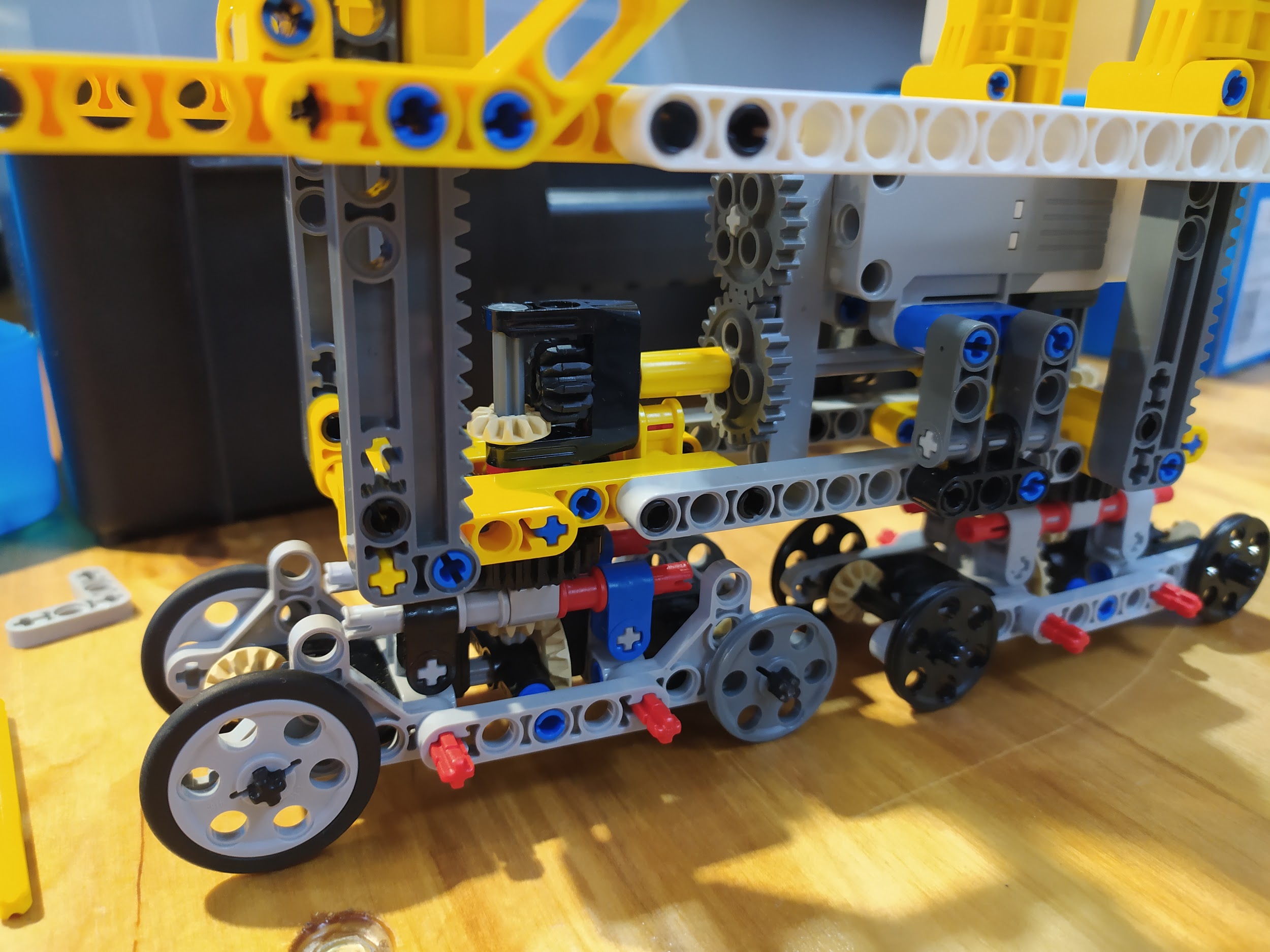 Механизм подъема/спуска ЖД платформы
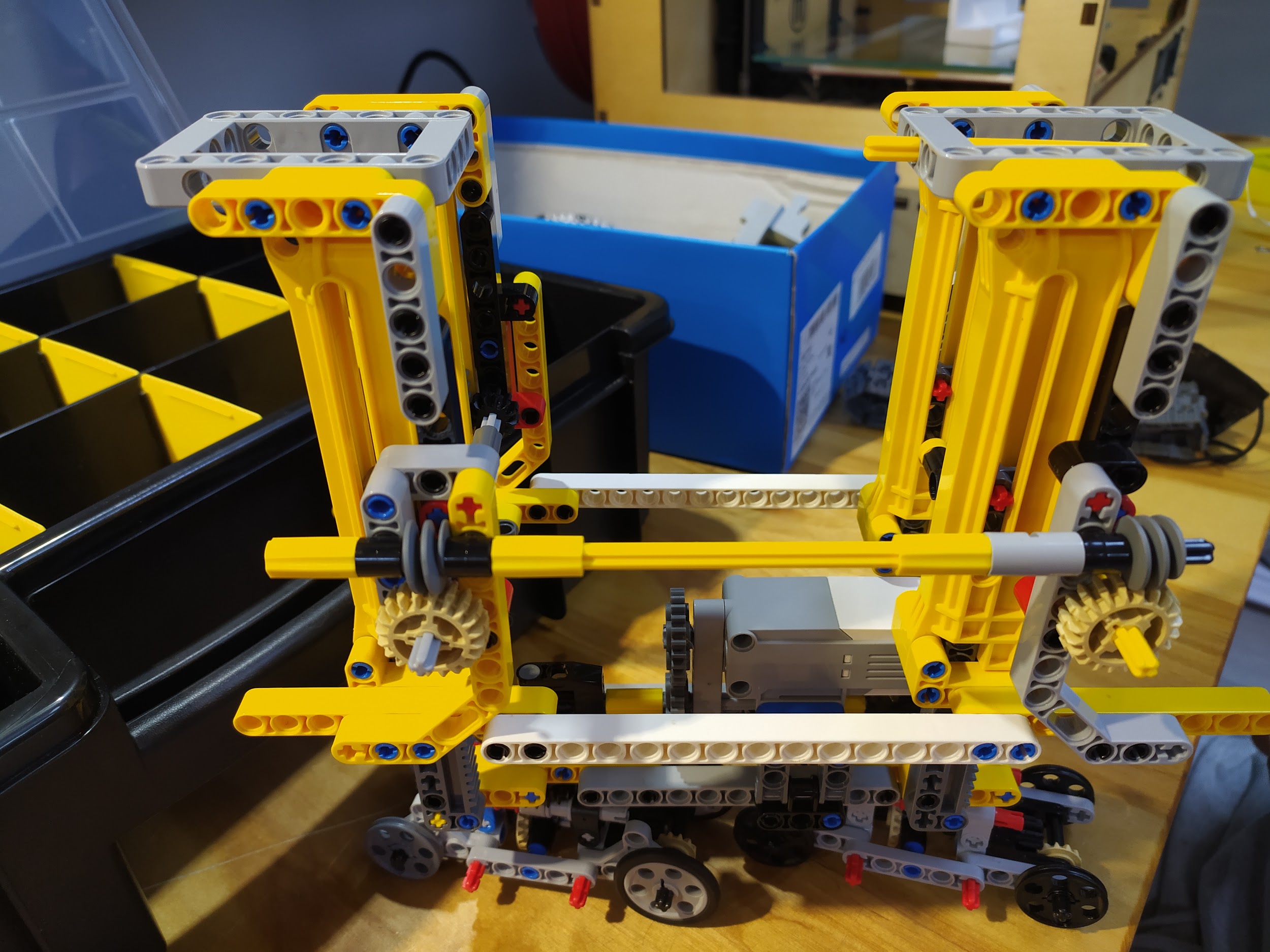 Прикреплённый блок
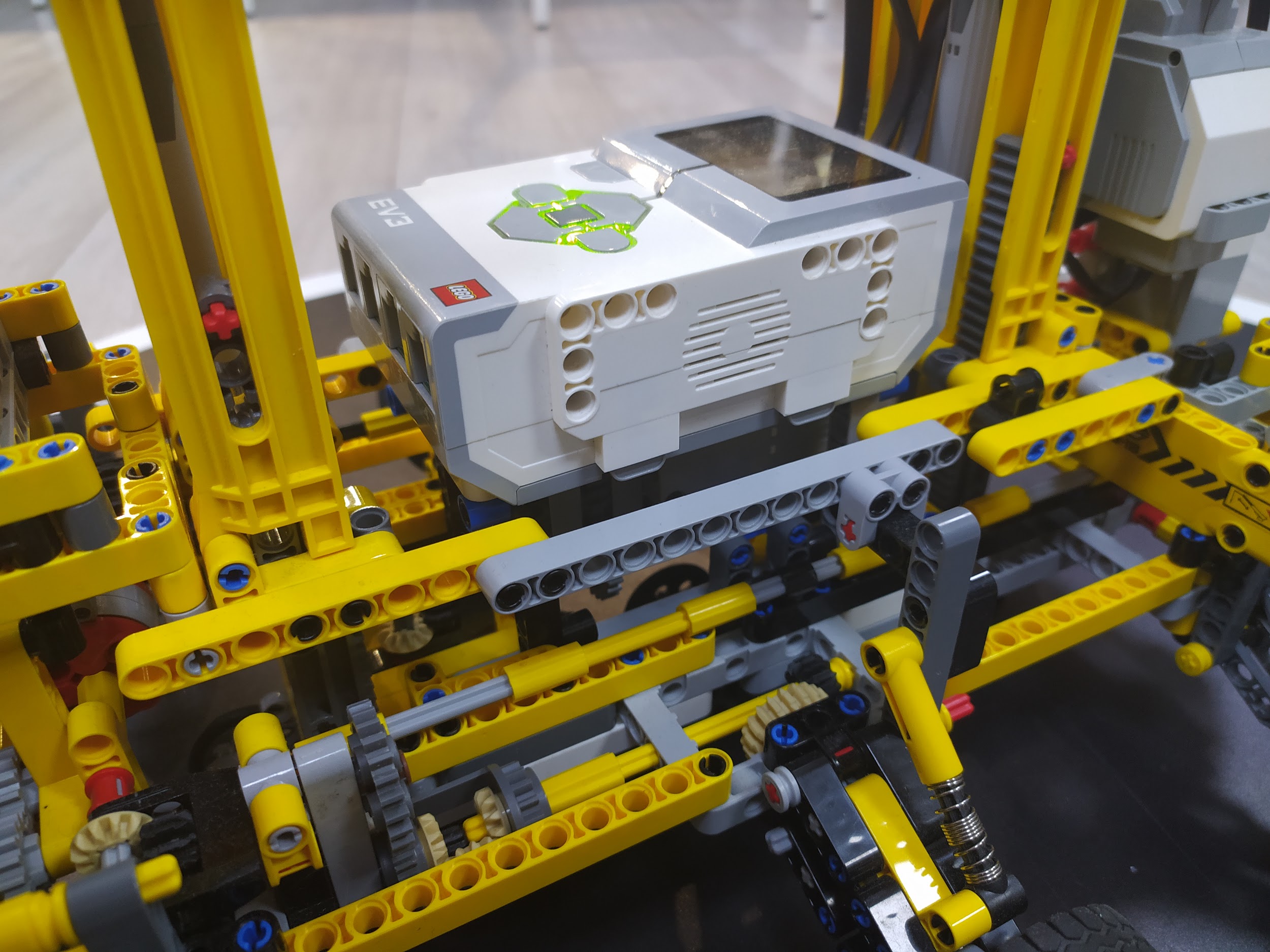 Начало создания шасси
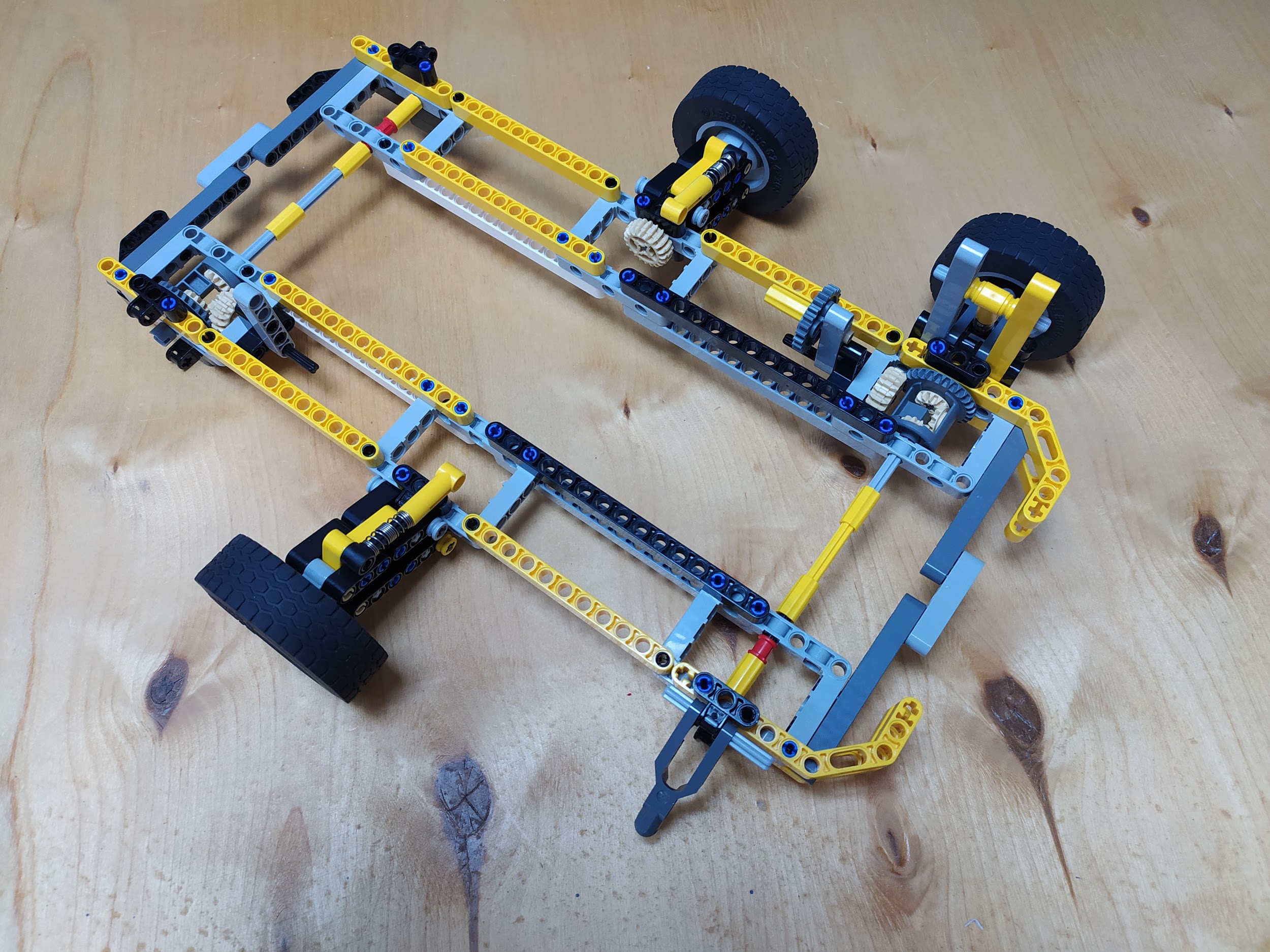 Привод на роботе
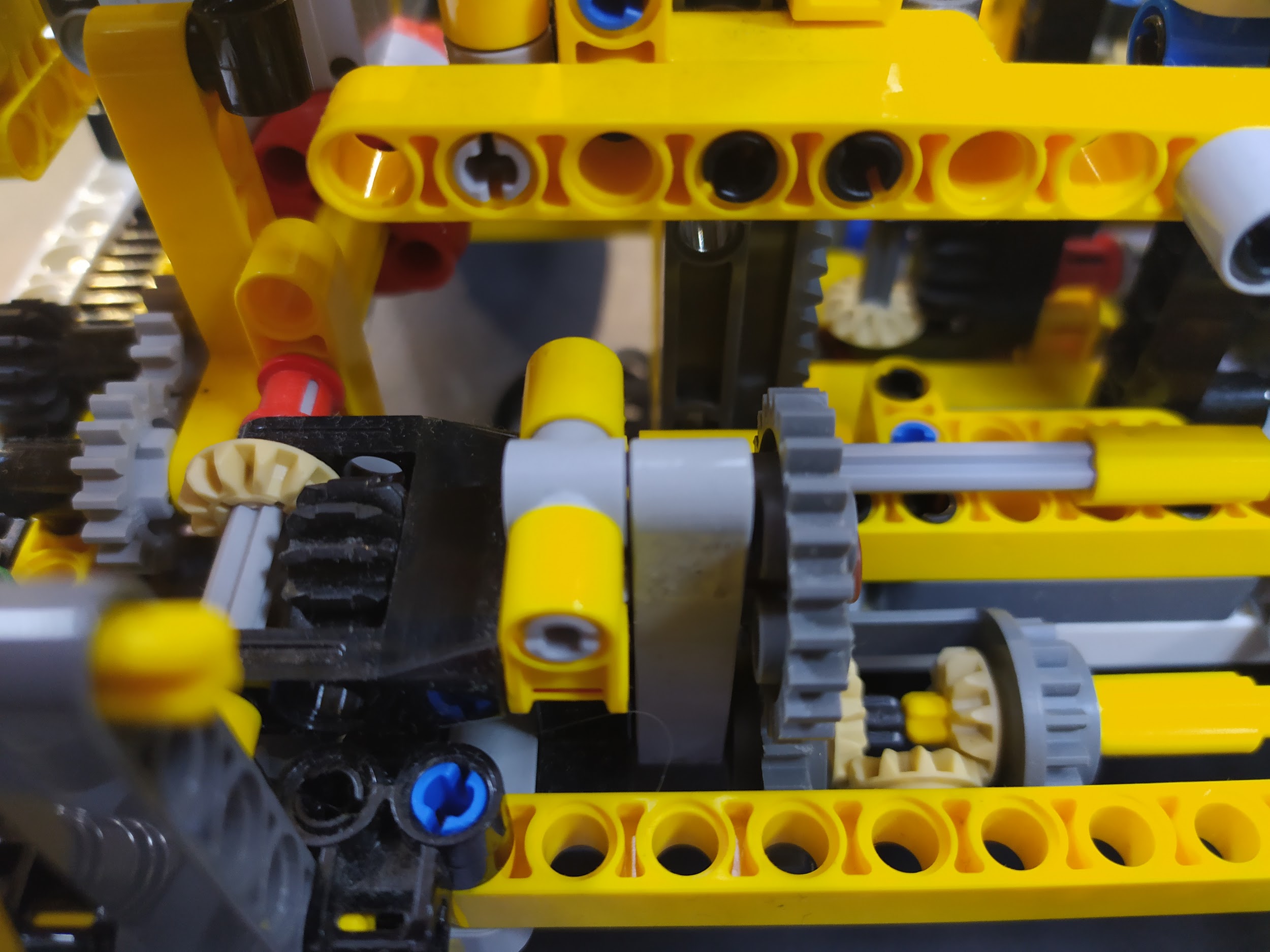 Независимая подвеска
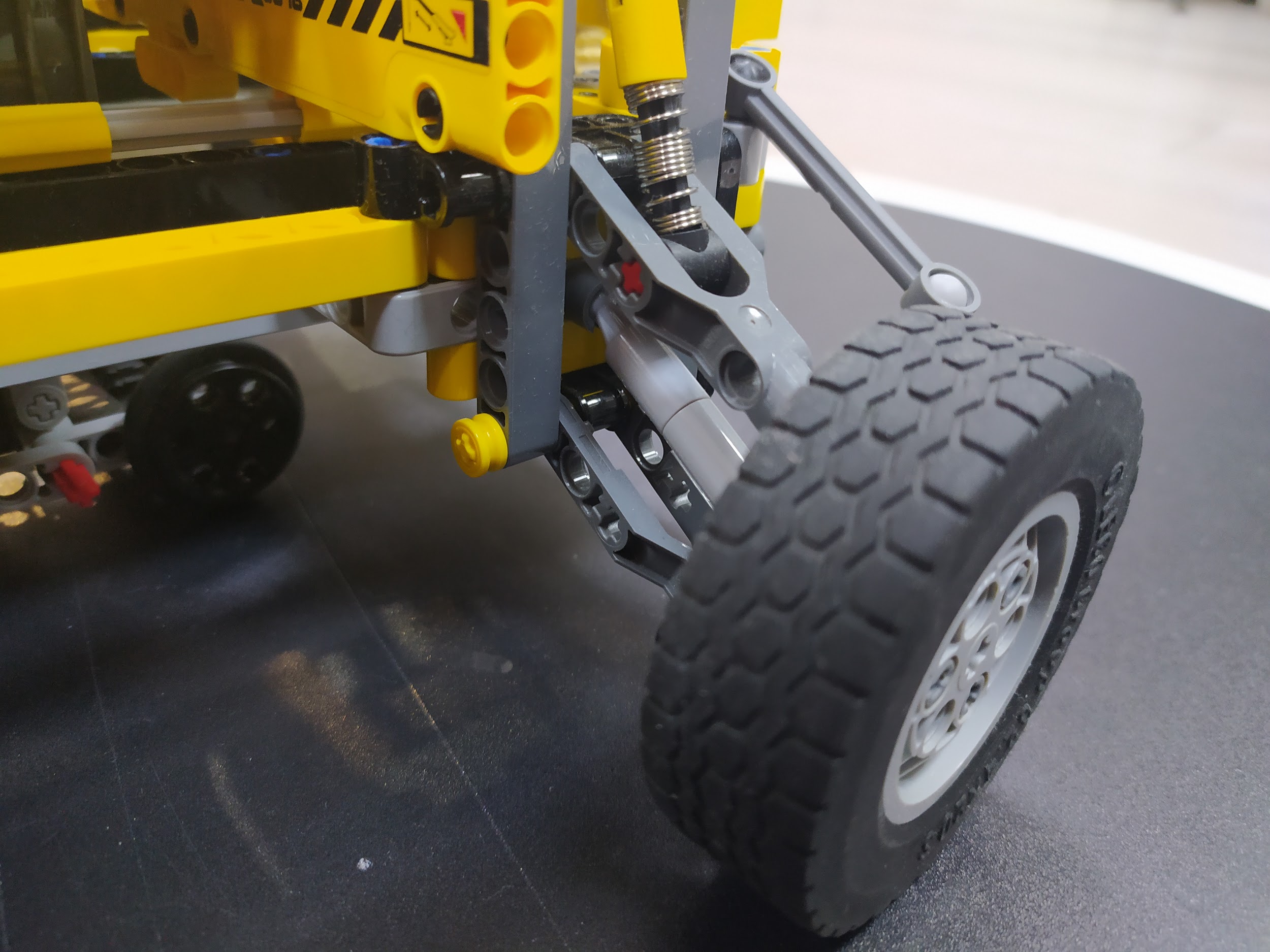 Механизм поворота
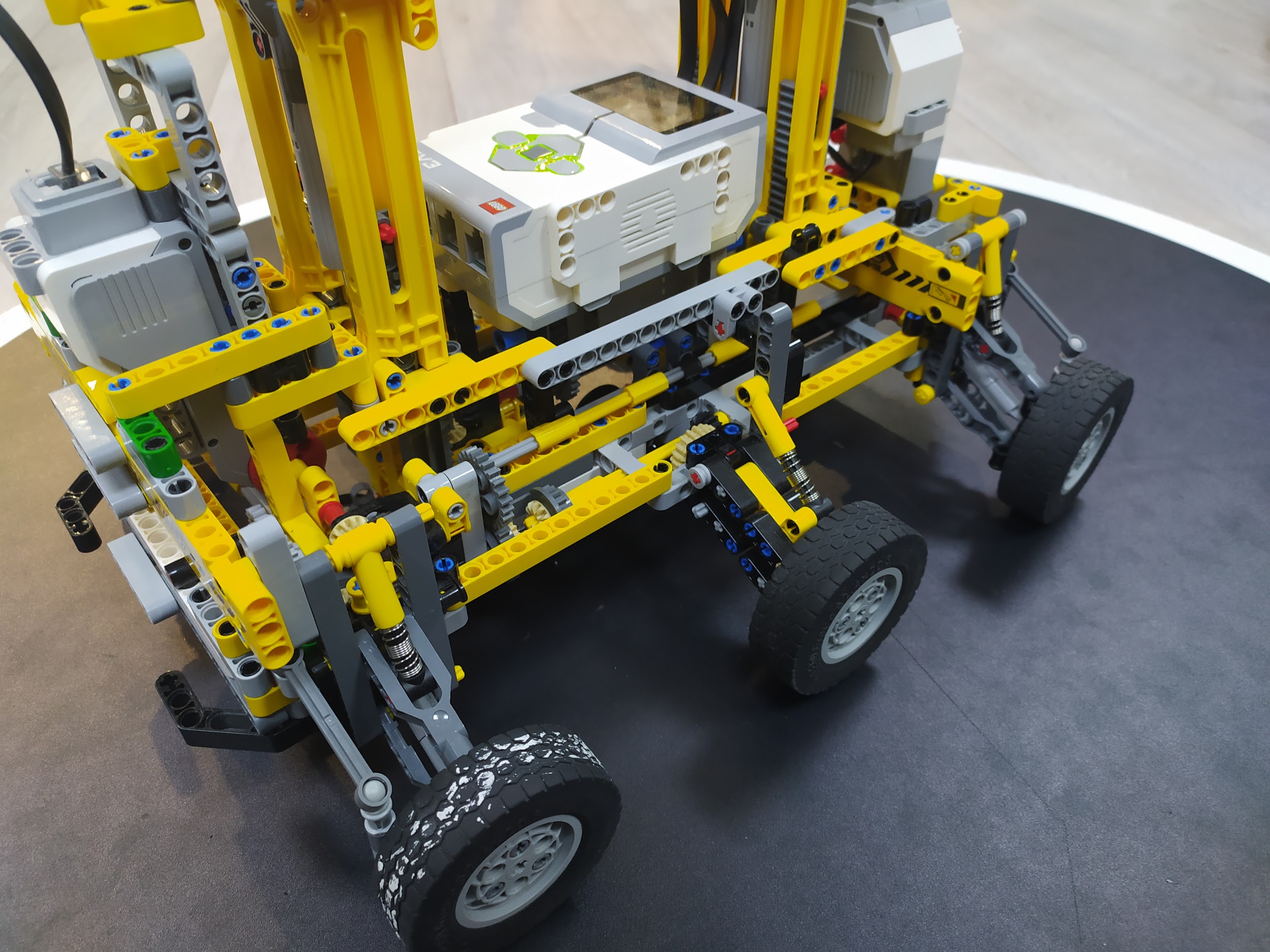 Готовый робот
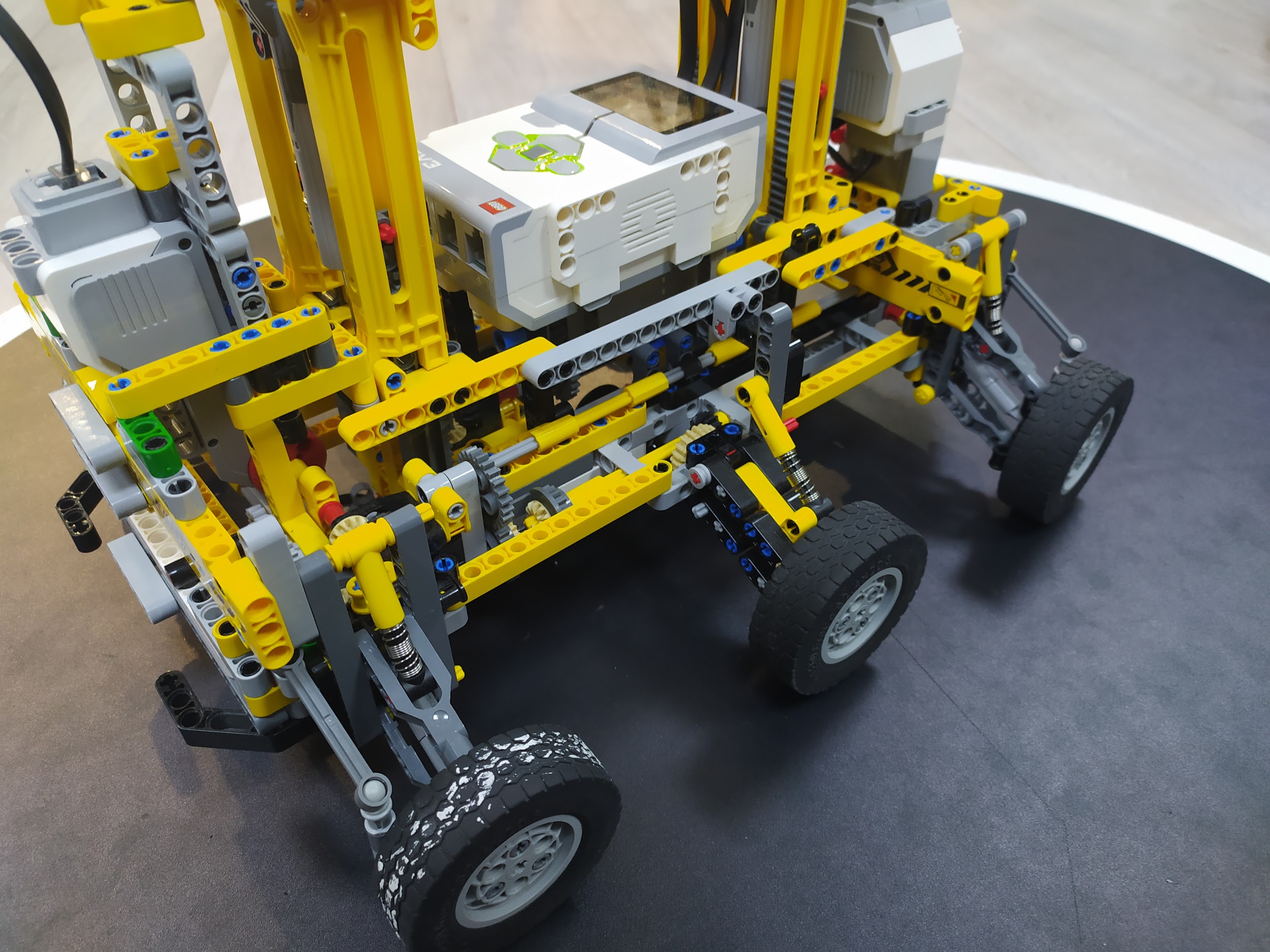 Программа
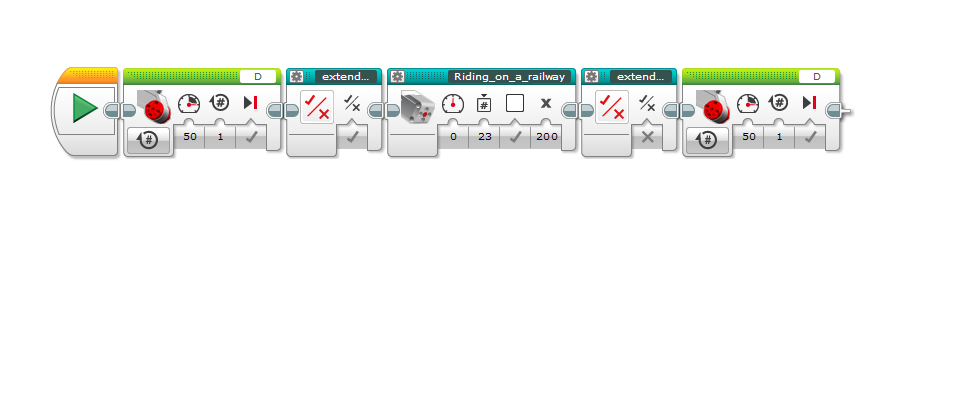 Заключение
В ходе выполнения работы, я много узнал много нового про: 
Типах ОЯТ
Способах перевозки ОЯТ
Трудностях возникающих с перевозкой ОЯТ
Создание роботов для железной дороги
Создание независимой подвески 
Написание программы.
Все поставленные задачи выполнены:
Проанализирована информация о способах перевозки ОЯТ, условиях перевозки.
Составлена функциональная блок-схему
Собрана модель робота.
Написана программа.
Проведен эксперимент по перевозке ОЯТ и соблюдения мер безопасности.
[Speaker Notes: В заключение говорится: Основная цель проекта выполнена. Все поставленные задачи выполнены. Представлены на слайде]
Спасибо за внимание
Выступал: Николенко Роман 6/3 класса
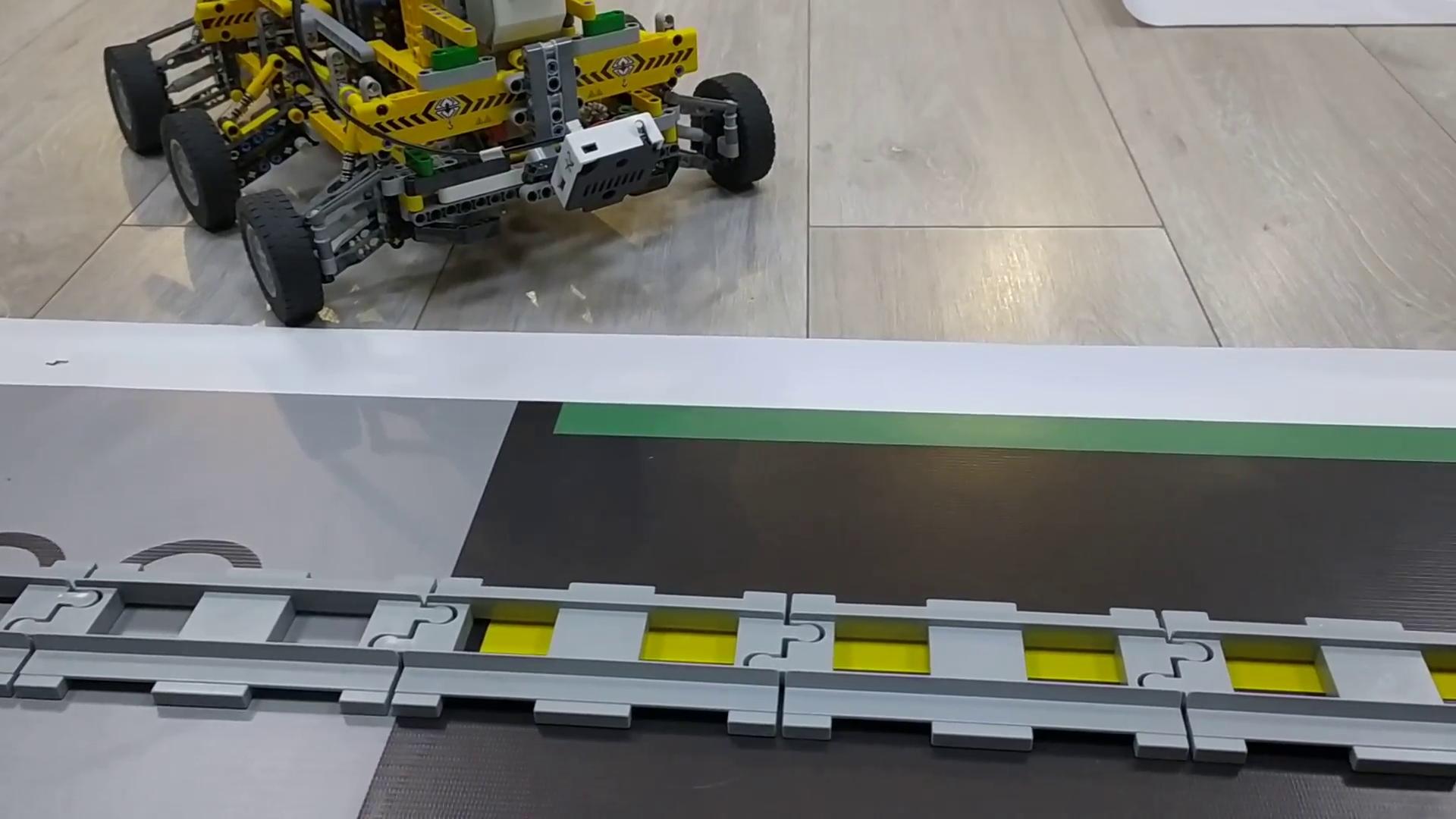 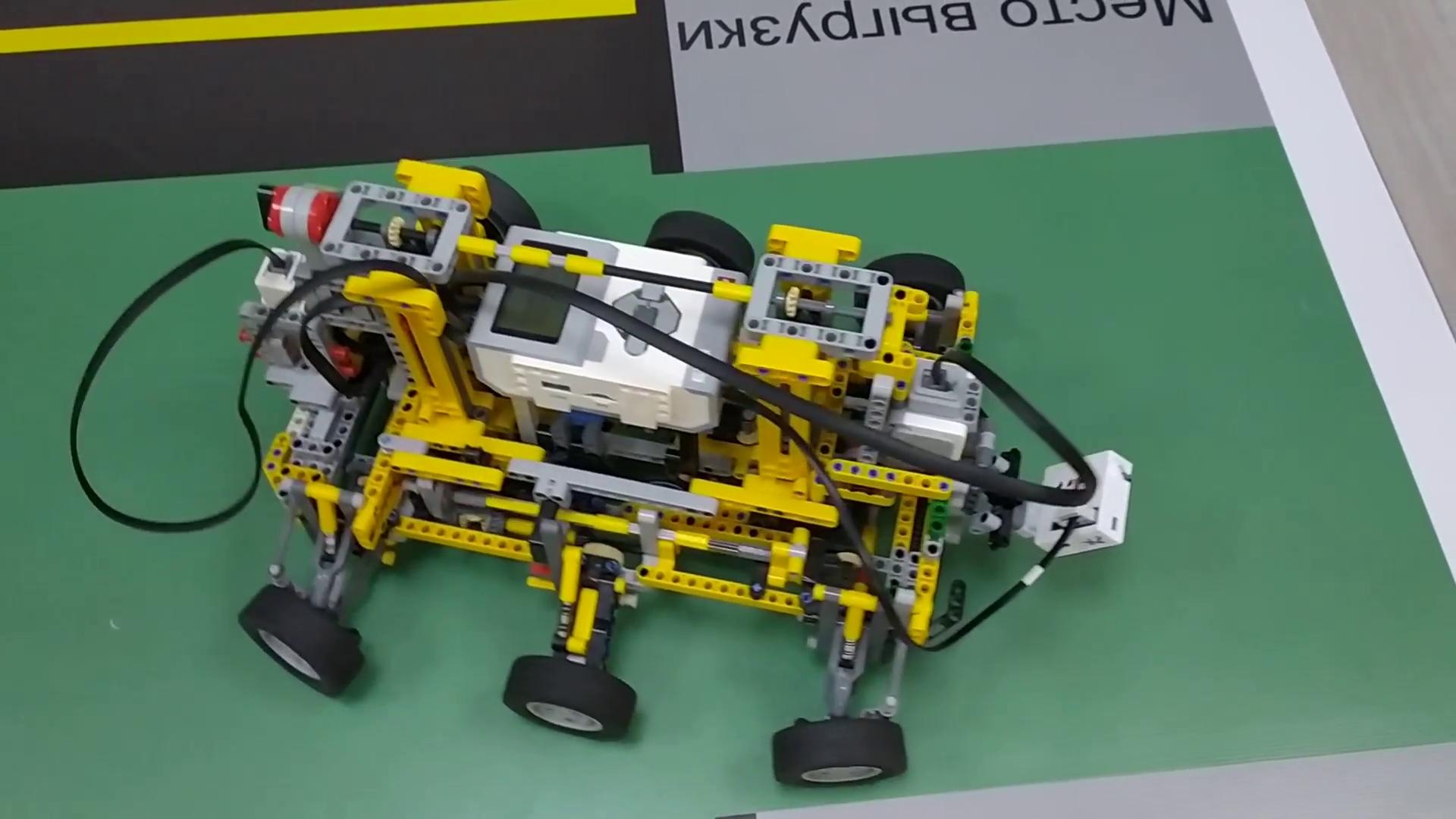 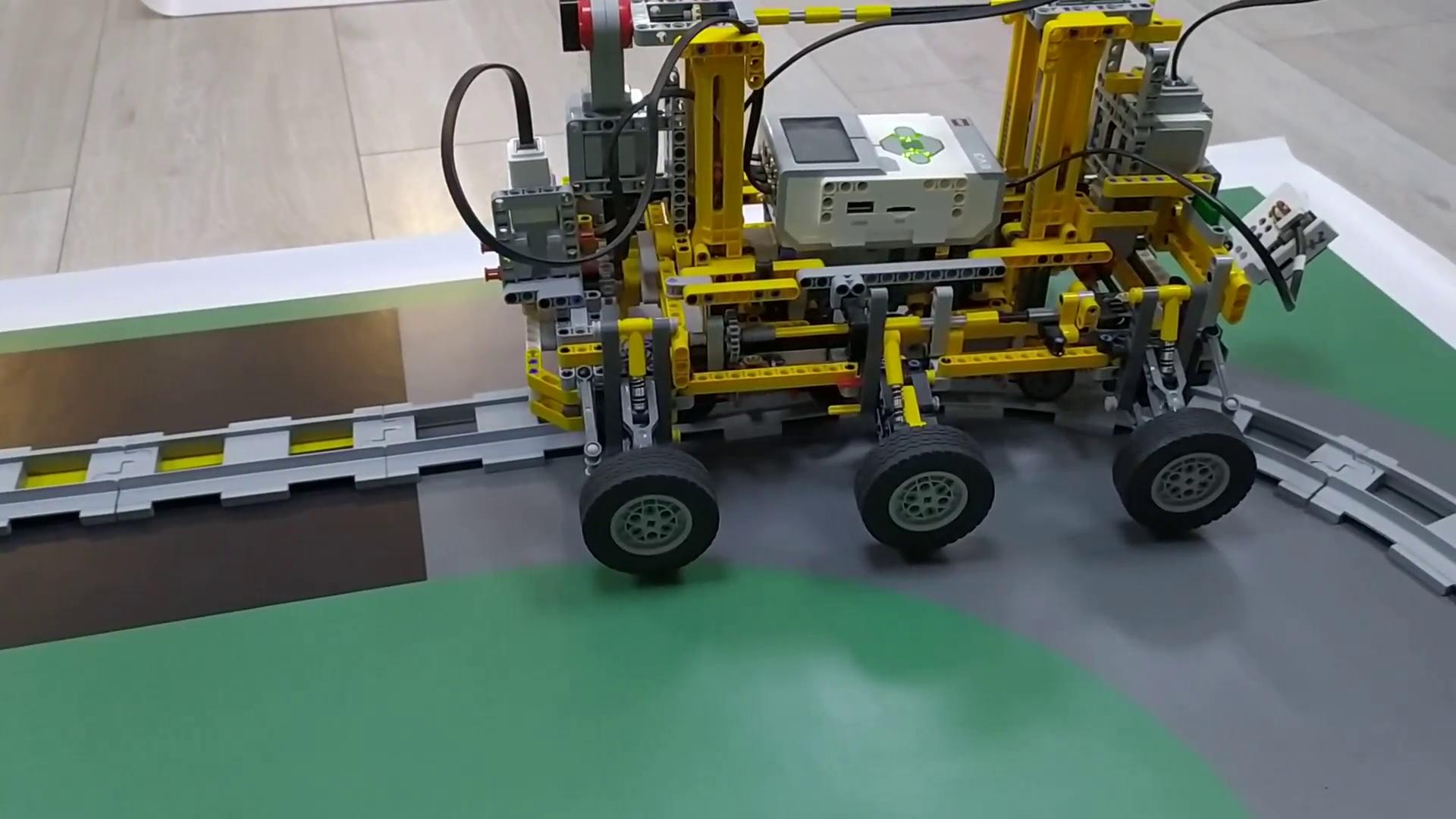